Representing Data: Pie Chart Angles (Version 2)
Intelligent Practice
Silent 
Teacher
Narration
Your Turn
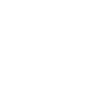 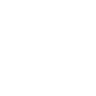 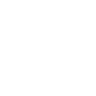 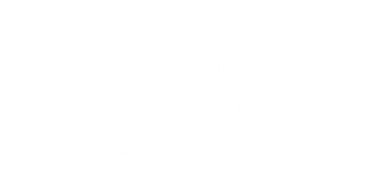 10 people chose their favourite sport. 1 person chose ‘tennis’.

To show the information in a pie chart, work out the angle of the sector for ‘tennis’.
Practice
Worked Example
Your Turn
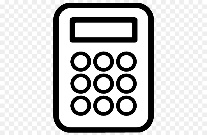 5 people chose their favourite sport. 1 person chose ‘tennis’.

To show the information in a pie chart, work out the angle of the sector for ‘tennis’.
10 people chose their favourite sport. 1 person chose ‘tennis’.

To show the information in a pie chart, work out the angle of the sector for ‘tennis’.
Worked Example
Your Turn
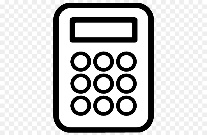 5 people chose their favourite sport. 4 people chose ‘tennis’.

To show the information in a pie chart, work out the angle of the sector for ‘tennis’.
10 people chose their favourite sport. 4 people chose ‘tennis’.

To show the information in a pie chart, work out the angle of the sector for ‘tennis’.
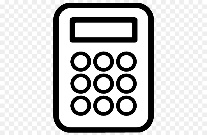 3)
15 people chose their favourite sport. 3 people chose ‘tennis’.

To show the information in a pie chart, work out the angle of the sector for ‘tennis’.
20 people chose their favourite sport. 4 people chose ‘tennis’.

To show the information in a pie chart, work out the angle of the sector for ‘tennis’.
1)
2)
20 people chose their favourite sport. 3 people chose ‘tennis’.

To show the information in a pie chart, work out the angle of the sector for ‘tennis’.
4)
12 people chose their favourite sport. 3 people chose ‘tennis’.

To show the information in a pie chart, work out the angle of the sector for ‘tennis’.